PDS4 Glossary
Purpose
Establish common terms, definitions, and usage
For incorporation into PDS4 documents as they are written
Logistics
Glossary will be on-line, available to all
Status:
December draft partly included in Internal Assessment
Near final draft now, so documents can proceed
But it will always be a work-in-progress
Issues
Internal (dis)agreements within PDS
Some terms do not work well across documents at different levels of presentation (novice vs in-house technical people)
2011-02-23
DDWG - Simpson
1
Building Blocks(pyramid model from Todd King in his Assessment comments)
2011-02-23
DDWG - Simpson
2
Building Blocks(pyramid model from Todd King in his Assessment comments)
Containers, packages needed for delivery
Products are made from objects which are made from …
2011-02-23
DDWG - Simpson
3
Building Blocks - Objects
Image of a cow or image of an astronaut
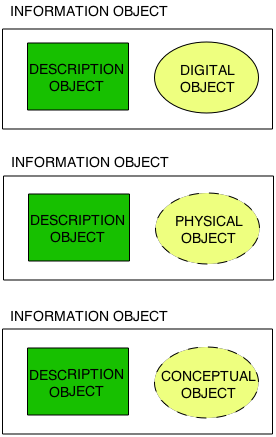 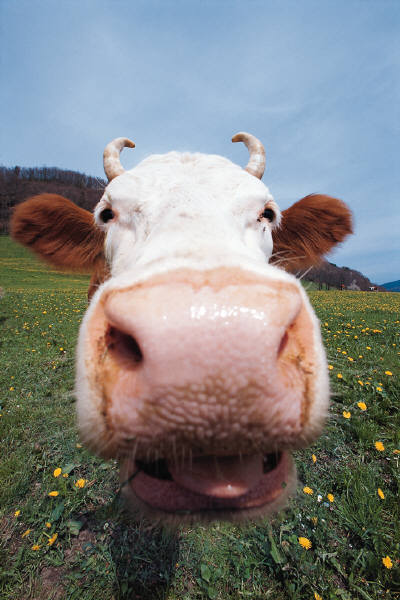 structure <->reading
content <-> meaning
cow
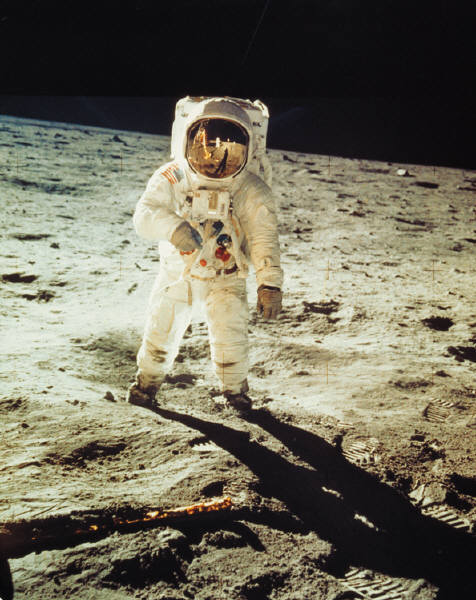 mission
2011-02-23
DDWG - Simpson
4
Building Blocks – Overlapping Terms(dirty laundry department: OAIS vs PDS4 IM vs common sense)
This is a TAGGED DIGITAL OBJECT in the PDS4 model
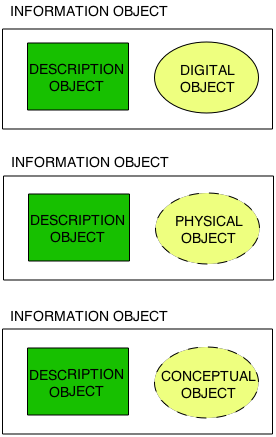 Image of a cow or image of an astronaut
BITS > 0
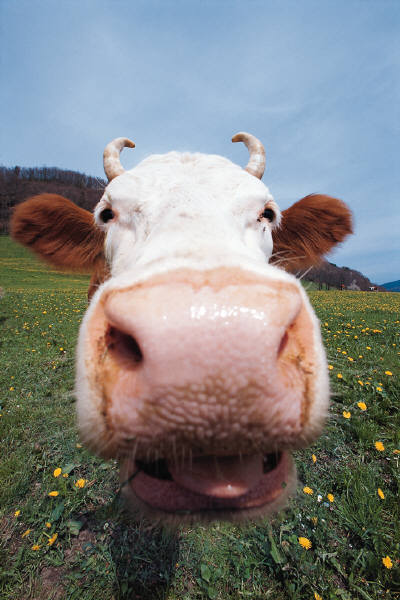 BITS = 0
cow
These are TAGGED NON-DIGITAL OBJECTS in the PDS4 model
BITS = 0
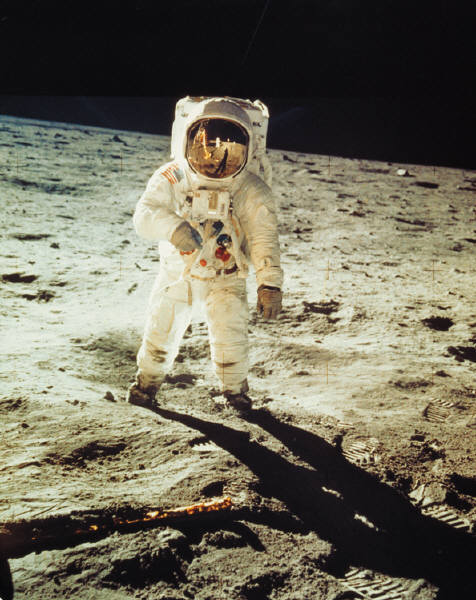 mission
These are all called DATA OBJECTS in the PDS4 model even though only DIGITAL OBJECT has anything to do with ‘data’.  The parallel structure helps in the modeling.
2011-02-23
DDWG - Simpson
5
Attribute
A property or characteristic that provides a unit of information.  For example, each of the following is an attribute:
	HEAD = WHITE
	HORNS = 2
	NOSE = PINK
	TONGUE = PINK
	MASS = 500 <kg>
	HEIGHT = 160 <cm>
	EYES = 2
	FEET = 4
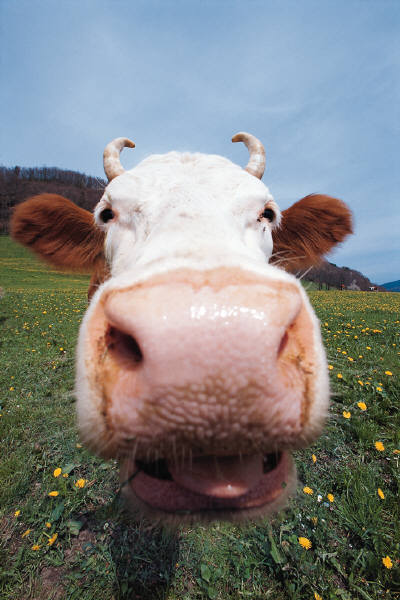 2011-02-23
DDWG - Simpson
6
Meta-Attribute
An attribute of an attribute.  For example, what exactly do we mean by   HORNS?

DESCRIPTION/DEFINITION
DATA TYPE
ENUMERATED VALUES?
MINIMUM/MAXIMUM VALUES?
MINIMUM/MAXIMUM CHARACTERS?
UNIT OF MEASURE
WHO MAINTAINS META-ATTRIBUTES?
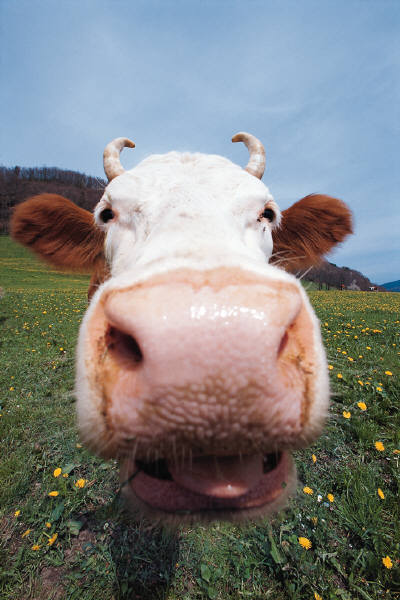 2011-02-23
DDWG - Simpson
7
Class
The set of attributes (including a name) which defines a family.  A class is generic — a template from which a family may be constructed.  For example:
					
CLASS = COW
can be defined by attributes
	HEAD
	HORNS
	NOSE
	TONGUE
	MASS
	HEIGHT
	EYES
	FEET
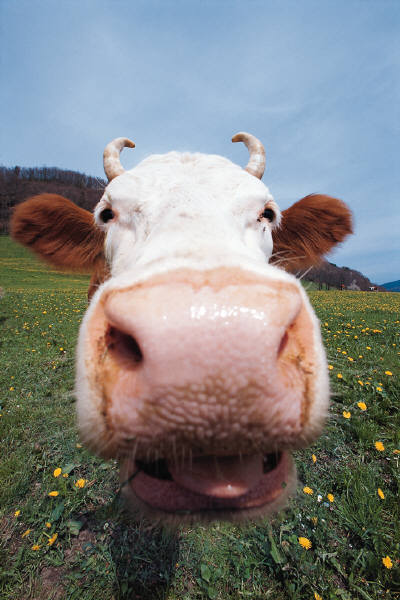 2011-02-23
DDWG - Simpson
8
Class – Example 2
The set of attributes (including a name) which defines a family.  A class is generic — a template from which a family may be constructed.  For example:
					
						CLASS = FARMER
can be defined by (different) attributes
	HAT
	NOSE
	TONGUE
	MASS
	HEIGHT
	EYES
	FEET
	HANDS
2011-02-23
DDWG - Simpson
9
Association
An attribute that establishes a unidirectional relationship between two classes.  For example:
OWNS COW
is a relationship between 
FARMER and COW 
	

OWNS COW
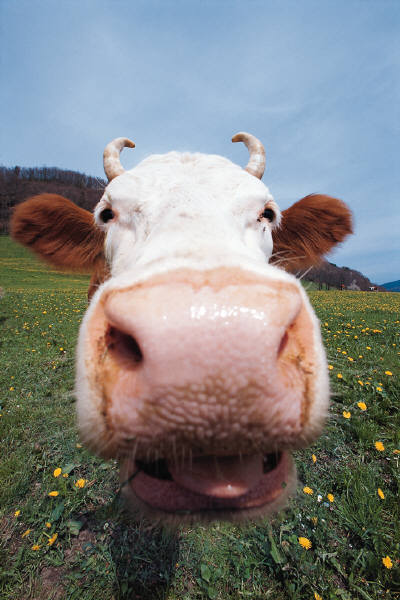 2011-02-23
DDWG - Simpson
10
Data Element
A building block in a data model.  Attributes (including associations) and classes are the building blocks of the PDS4 Information Model.
Notes:
‘data element’ is distinct from ‘elements’
ELEMENTS is a PDS4 attribute
‘data element’ is distinct from ‘XML element’
‘XML ELEMENT’ is an XML structure
2011-02-23
DDWG - Simpson
11
Object
A single realization of a family member, defined by a class.  For example, the attributes below define two objects of the COW class:

HEAD = WHITE								HEAD = WHITE
HORNS = 2									HORNS = 2
NOSE = PINK									NOSE = PINK
TONGUE = PINK								TONGUE = PINK
MASS = 500 <kg>							MASS = 480
HEIGHT = 160 <cm>							HEIGHT = 150
EYES = 2										EYES = 2
FEET = 4										FEET = 4
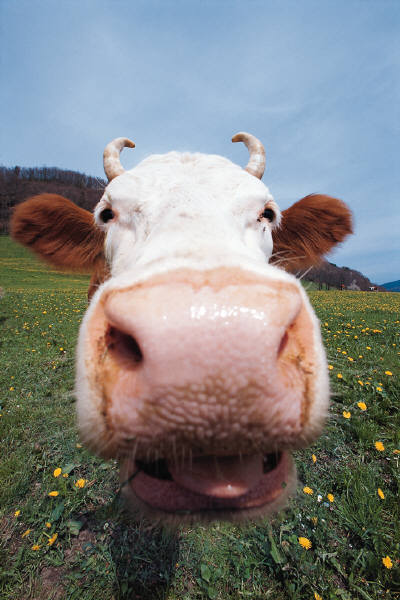 2011-02-23
DDWG - Simpson
12
Description Object
A description of an object with components to facilitate use and interpretation of the object.  For example, the two sets of attributes below are description objects for two physical (cow) objects:

HEAD = WHITE									HEAD = WHITE
HORNS = 2										HORNS = 2
NOSE = PINK									NOSE = PINK
TONGUE = PINK									TONGUE = PINK
MASS = 500 <kg>								MASS = 480
HEIGHT = 160 <cm>								HEIGHT = 150
EYES = 2										EYES = 2
FEET = 4										FEET = 4
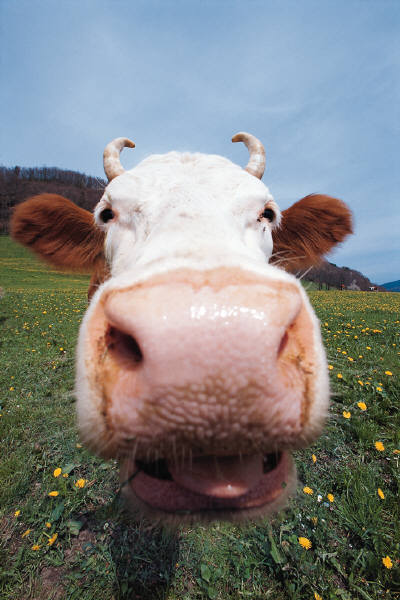 2011-02-23
DDWG - Simpson
13
INFORMATION OBJECT(not a named building block in the PDS4 model; but used in OAIS)
‘Data Object’ plus ‘Description Object’




Known as ‘tagged object’
‘Data Object’ has 0 bits if physical or conceptual
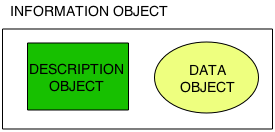 2011-02-23
DDWG - Simpson
14
‘Data’ Objects
Digital Object: an object which is real data — for example, a binary image or an ASCII table
Physical Object: an object which is physical or tangible; it will not be found within the PDS4 archives. Examples: cow, camera, Saturn.
Conceptual Object: an object which is intangible; it will not be found within the PDS4 archives. Examples: music, mission, plan.
2011-02-23
DDWG - Simpson
15
Tagged Objects
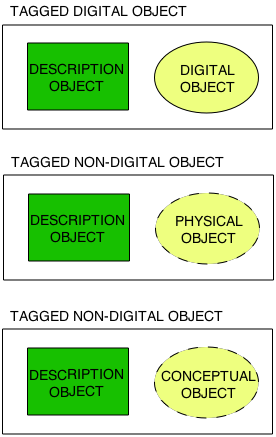 Tagged digital object – a digital object paired with its companion description object
Tagged non-digital object – a physical or conceptual object paired with its description object
2011-02-23
DDWG - Simpson
16
Product
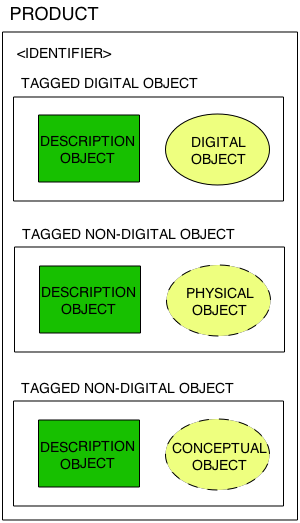 One or more tagged objects grouped together and having a single PDS-unique identifier
NB: Grouping one digital, one physical, and one conceptual object was an arbitrary choice for this exercise.
2011-02-23
DDWG - Simpson
17
Product
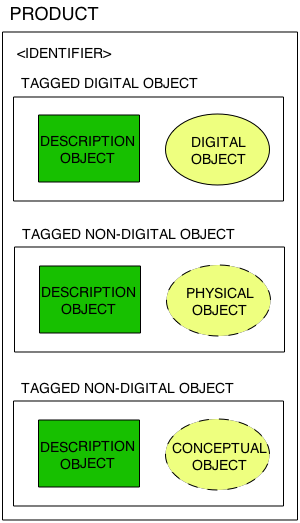 In the PDS4 implementation, the descriptions are combined into a single XML label
The identifier actually appears in a conceptual object description
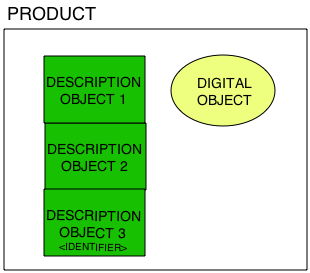 LABEL
NB: Implementation requires addition of a few lines of XML directive to the label.
2011-02-23
DDWG - Simpson
18
Basic Product
The simplest product in PDS4
One or more objects (and their description objects), which constitute (typically) a single observation, document, etc.
Every basic product must be a member of one (and only one) primary collection
Collection and Bundle products are not basic products
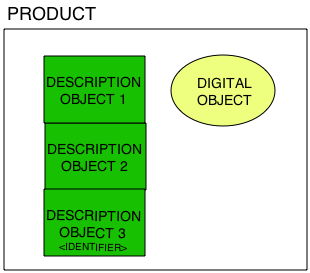 2011-02-23
DDWG - Simpson
19
Identifier
A unique character string by which a product, object, or other entity may be identified and located.
Identifiers can be ‘global’, in which case they are unique across all of PDS (and its federation partners).
A local identifier must be unique within a label.
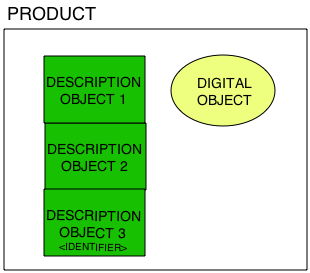 2011-02-23
DDWG - Simpson
20
Label
An aggregation of one or more description objects such that the aggregation describes a single PDS product.
In implementation, labels are constructed using XML, which imposes a small amount of overhead
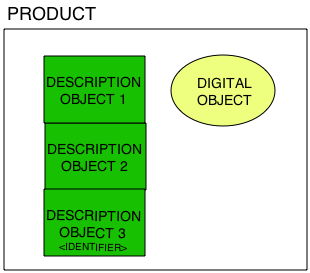 XML overhead …
LABEL
2011-02-23
DDWG - Simpson
21
Collection
A list of references to basic products, all of which are closely related in some way.
A collection is itself a product (because it is a list plus a label); but it is not a basic product.
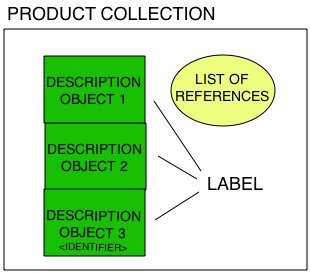 Product A
Product B
Product C
Product D
2011-02-23
DDWG - Simpson
22
Collection
Every basic product must be a member of one and only one Primary Collection
A Secondary Collection may list any basic product which is already a member of a primary collection
Secondary Collection
Product
Primary Collection
Secondary Collection
2011-02-23
DDWG - Simpson
23
Bundle
A list of references to other products, all of which must be collections.
A bundle may not reference itself, directly or indirectly.
The bundle is conceptual; the ‘list’ is built into the label.
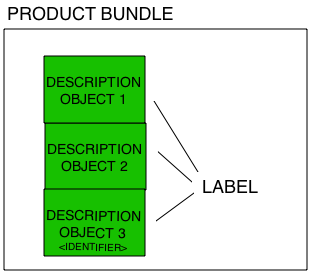 Collection A
Collection B
Collection C
Collection D
2011-02-23
DDWG - Simpson
24
XML Terms
Tag: Fundamental syntax in XML; a character string delimited by “<“ and “>”
XML element: an XML structure that begins and ends with <tag> and </tag>, respectively, bracketing ‘content’
XML attribute: an attribute-value pair that is inserted into an XML element to provide additional information
XML schema: the definition of an XML document, specifying required and/or optional XML elements, their order, and parent-child relationships
2011-02-23
DDWG - Simpson
25
Other Terms
cardinality: the number of values allowed to an attribute or association in a single class.
class hierarchy: an ordering of classes which shows parent-child relationships.
entity: something that has a distinct, separate existence.
metadata: data about data.
model: a representation or description designed to show an entity and its composition.
registration authority: an organization responsible for maintaining a registry — in this case, the PDS4 Information Model and its components.  The registration authority for the Planetary Data System is ‘PDS’.
resource: the target (referent) of any Uniform Resource Identifier; the thing to which a URI points.
steward: a person or organization that manages a set of registered attributes and classes, typically as an agent for another or others.  A registration authority must have at least one steward; it may have many.  Stewards for PDS4 include PDS, the discipline nodes, and any mission wishing to conform to the PDS4 Information Model.
2011-02-23
DDWG - Simpson
26
To Be Written
container – 
descriptive class – not needed?
extension – 
formal – not needed?
local – not needed?
logical – not needed?
name space – 
package – 
structural class – not needed?
subclass – 
type – not needed?
2011-02-23
DDWG - Simpson
27